ЗИМНЯЯ ЭКСКУРСИЯ НА ЛУГ«Следы на снегу»
Выполнила учитель начальных классов   МБОУ «Высокомысовская СОШ »
 Савченко О.Ю.
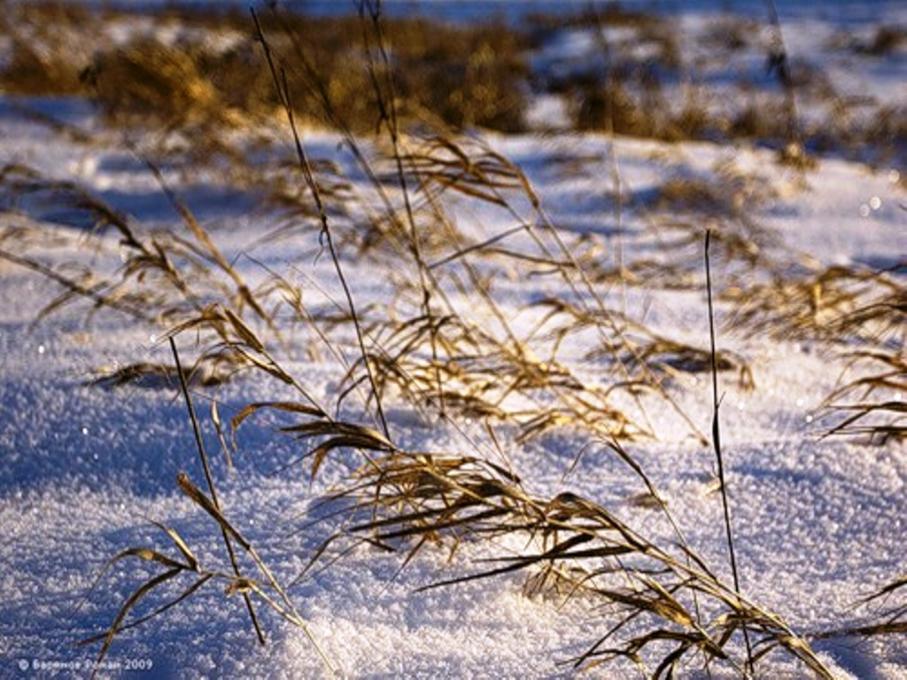 СЕРАЯ ПОЛЁВКА
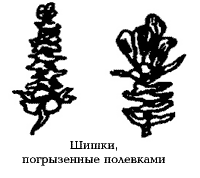 РЫЖАЯ  ПОЛЁВКА Роет норы с множеством выходов, гнездовыми камерами, кладовыми. Размножается как летом (до 5 выводков), так и зимой. Другие виды полевок.Полевка-экономка – крупная – длина тела до 15 см, хвост до половины длины тела.Темная (пашенная) полевка – длина тела до 14 см.
МЫШЬ  ПОЛЕВАЯ Хорошо лазает по деревьям. День проводит в просто устроенных норах, дуплах. На зиму делает запасы – до 9 кг семян. В году до пяти выводков.
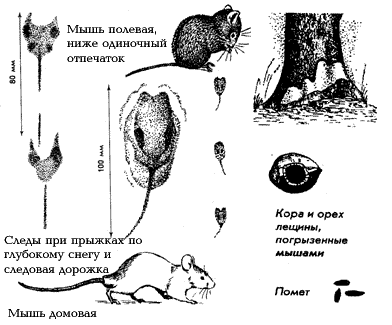 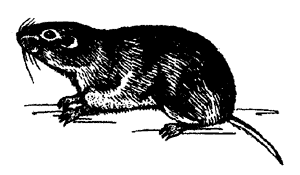 Физкульминутка
Вышли мышки как-то раз,
Посмотреть который час.
Раз, два, три, четыре,
Мышки дёрнули за гири,
Раздаётся страшный звон.
Убежали мышки вон.
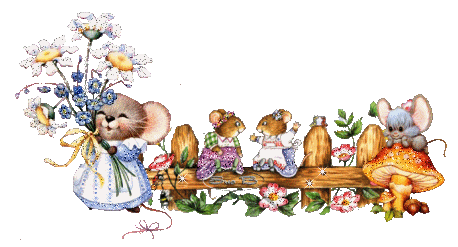 БУРОЗУБКА
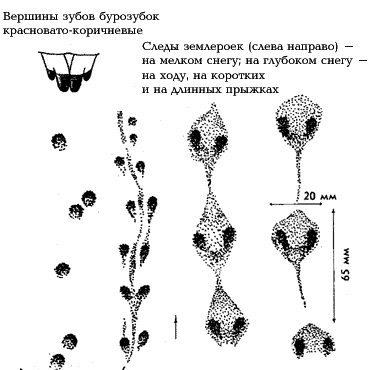 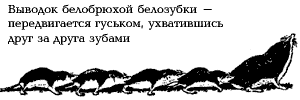 БЕЛКА
Проверь себя
Этот следок похож на след маленькой собачки. Только этот зверёк держит лапу в комке, крепко сжимая пальцы. 
След похож на след снежного комочка, упавшего с высокого дерева. 
Почерк этого зверька разобрать легко и просто: она короткими передними лапками обопрется – длинные задние далеко вперед вынесет и широко расставит. От передних лапок след маленький – две точки, а от задних – как от крошечной ручки с тонкими пальчиками. 
У этого обитателя луга почерк мелкий. Вылезая из-под снега, она делает петельку и потом бежит прямо. Получаются двоеточия на одинаковом расстоянии. 
Данный след определить очень легко: от трех передних пальцев – крестики на снегу, сзади от четвертого – прямая черточка.
Спасибо за урок
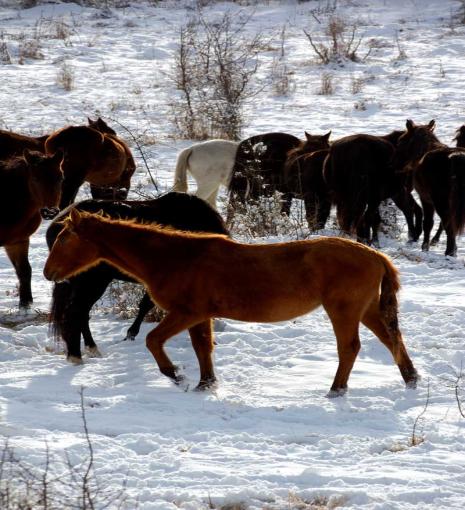